Autostrada A0
Ring Bucuresti
Vest Nord Est Sud

Semnalizare
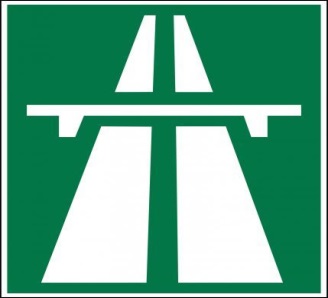 Version 3  Update 17.08.2016
A1 x A0


Ring BUCURESTI
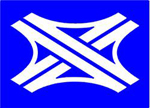 3
Coming from Bucuresti Centru - File A1a, panel 19
E81 x A0
E81   A1
E81   A0
A1
E81
E81
A0
Bucuresti  Nord

Bucuresti   Sud
Bucuresti    Est
Arad
Pitesti
Bolintin Deal
Nord
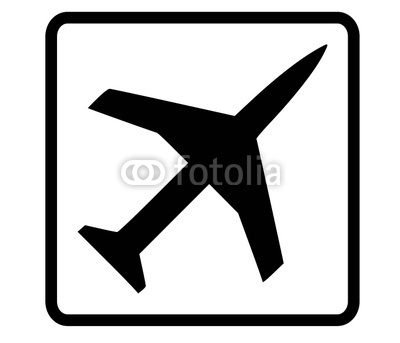 Otopeni Baneasa
Sud
Est
Coming from Bucuresti Centru - File A1a, panel 20
E81 x A0
A1 x A0

Ring Bucuresti
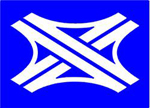 3
Coming from Pitesti - File A1b, panel 275
A1
Bucuresti
Centru
Ciorogarla
E81        A0

Bucuresti  Nord

Bucuresti   Sud
Bucuresti    Est
E81
A0
A1
Nord
Otopeni Baneasa
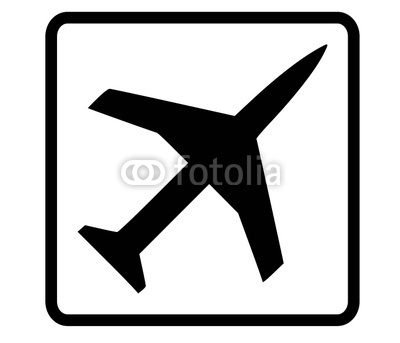 Centru
Sud
Est
Coming from Pitesti - File A1b, panel 276
A0    Ring Bucuresti
Ploiesti
Suceava
Constanza
Bucuresti Nord  Est
MD
UA
Nord
Est
Otopeni Baneasa
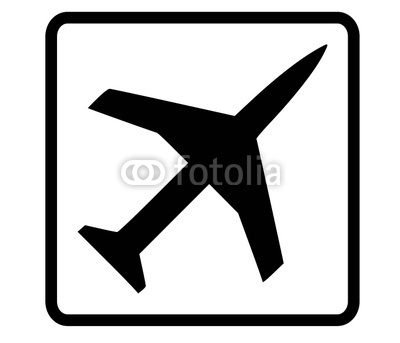 2000 m
1
Bucuresti Chitila
Chitila
7
Pour TOUS les panneaux,  à contrôler / corriger
Bucuresti Mogosoaia
Mogosoaia
Bucuresti Chitila



Târgoviste
1000 m
Chitila
7
Gara de Nord
Basarab   
Cotroceni
7
1
Bucuresti Chitila



Târgoviste
Chitila
7
Gara de Nord
Basarab   
Cotroceni
7
Iesire
1
A0    Ring Bucuresti
Ploiesti
Suceava
Constanza
Bucuresti Nord  Est
MD
UA
Nord
Est
Otopeni Baneasa
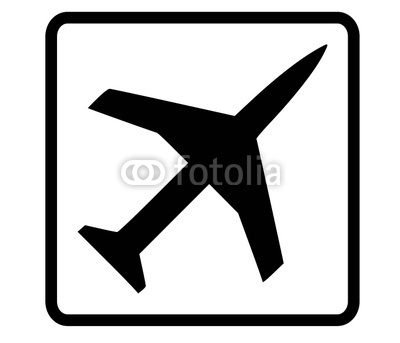 1000 m
2
Bucuresti Mogosoaia
Mogosoaia
1A
Bucuresti Nord
Nord
Bucuresti Mogasoaia


Buftea

500 m
Mogosoaia
1A
Bucuresti Noii
Sector 1
1A
2
Bucuresti Mogasoaia


Buftea
Mogosoaia
1A
Bucuresti Noii
Sector 1
1A
Iesire
2
A0    Ring Bucuresti
Ploiesti
Suceava
Constanza
Bucuresti Nord  Est
MD
UA
Nord
Est
Otopeni Baneasa
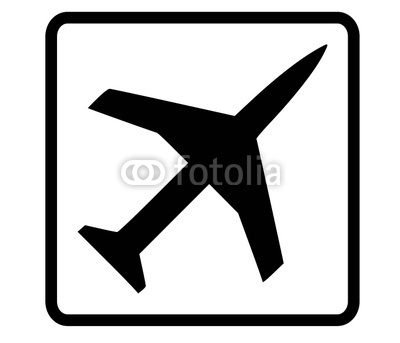 3
2000 m
Bucuresti Nord
Nord
1A
Ilfov   A0 x E60
Iesire 3
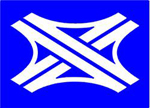 1
Bucuresti Nord

Ploiesti via DN1

1500 m
Ploiesti 
Constanza
Bucuresti


1500 m
E60
A3
Otopeni Baneasa
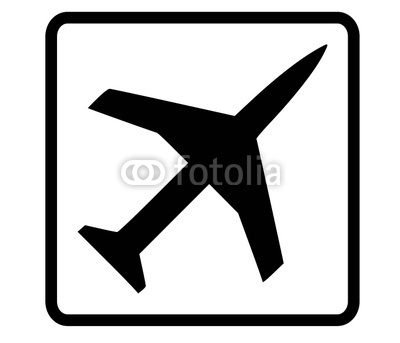 A2
Nord
E81
Primaverii   Dorobanti
Sud
Est
Bridge Height
Ilfov   A0 x E60
Iesire 3
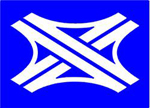 1
Ploiesti 
Constanza
Bucuresti


800 m
Bucuresti Nord

Ploiesti via DN1

800 m
E60
A3
Otopeni Baneasa
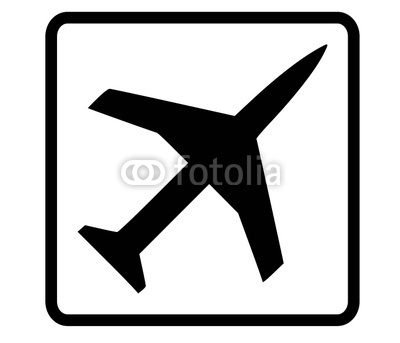 A2
Nord
E81
Primaverii   Dorobanti
Est
Sud
Bridge Height
Ilfov   A0 x E60
Iesire 3
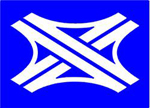 1
Bucuresti Nord

Ploiesti via DN1
Ploiesti 
Constanza
Bucuresti
A3
E60
Otopeni Baneasa
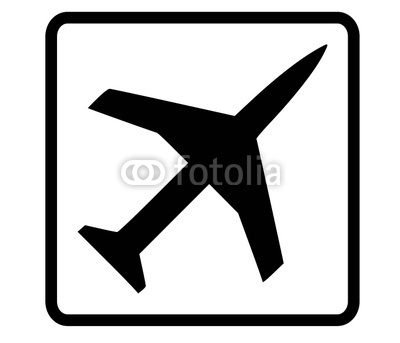 A2
Nord
E81
Primaverii   Dorobanti
Sud
Est
Bridge Height
E81 x E574
Iesire 3
1
Bucuresti Nord
Otopeni H.Coanda
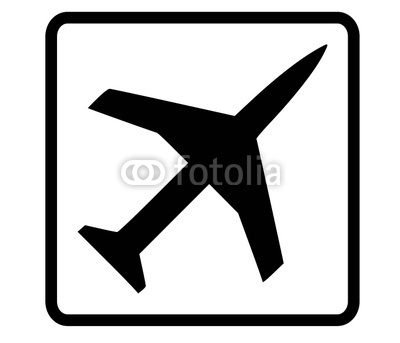 Baneasa A.Vlaicu
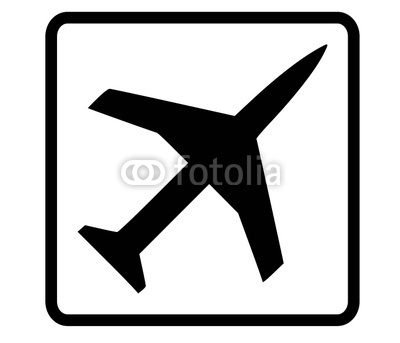 Iesire 3
1
Nord
Ploiesti
Primaverii   Dorobanti
A0    Ring Bucuresti
Ploiesti
Suceava
Constanza
Giurgiu
Bucuresti Est   Sud
MD
UA
BG
Est
Sud
E60 x A0
A3 x A0

Ilfov
3000 m
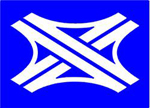 4
A0 Ring Bucuresti
E60   A3
4
Constanza
Giurgiu
Urziceni
Bucuresti Voluntari
2000m
Ploiesti
Suceava
Bucuresti

2000 m
Voluntari
Ilfov   Pipera
Directii Ploiesti Suceava
Brasov
Iasi
Galati
MD
UA
[Speaker Notes: Distances à contrôler]
A0 Ring Bucuresti
E60   A3
4
Constanza
Giurgiu
Urziceni
Bucuresti Voluntari
1000m
Ploiesti
Suceava
Bucuresti

1000 m
Voluntari
Ilfov   Pipera
E60 x A0
A3 x A0

Ilfov
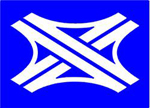 4
A0 x E60
A0 Ring Bucuresti
E60   A3
Constanza
Giurgiu
Urziceni
Bucuresti Voluntari
Ploiesti
Suceava
Bucuresti
Voluntari
Ilfov   Pipera
A0 x E60
E60   A3
Ploiesti   Brasov
Suceava   Iasi
Galati
E60   A3
Bucuresti
Ilfov   Pipera
MD
UA
A0    Ring Bucuresti
Constanza
Urziceni
Giurgiu
Craiova
Bucuresti Est   Sud
BG
Est
Sud
5
2000 m
Bucuresti Voluntari
Voluntari
2
Bucuresti EstA0 x E81
Est
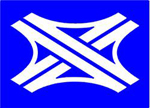 Bucuresti

Afumati
Urziceni

1000 m

500 m
2
Voluntari     Sector 2
2
E85
5
Bucuresti

Afumati
Urziceni
2
Voluntari     Sector 2
E85
2
Iesire
5
E85  A0    Ring Bucuresti
Constanza
Oltenita
Giurgiu
Craiova
Bucuresti Est   Sud
BG
Est
Sud
E81 x A0
A2 x A0

Bucuresti Est
3000 m
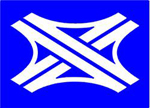 6
E81   A2
E81   E85   A0
Ring Bucuresti
6
Constanza
Fundulea
Bucuresti

2000 m
Giurgiu
Craiova
Bucuresti Sector 4
2000 m
BG
Sector 4
Pantelimon  Sector 3
Directii Giurgiu Craiova
Arad
Timisoara
Sibiu
Pitesti
Alexandria
[Speaker Notes: Distances à contrôler]
E81   A2
E81   E85   A0
Ring Bucuresti
6
Constanza
Fundulea
Bucuresti

1000 m
Giurgiu
Craiova
Bucuresti Sector 4
1000 m
BG
Sector 4
Pantelimon  Sector 3
E81 x A0
A2 x A0

Bucuresti Est
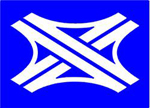 6
A0 x E81
E81   E85   A0
Ring Bucuresti
E81   A2
Giurgiu
Craiova
Bucuresti Sector 4
BG
Constanza
Fundulea
Bucuresti
Sector 4
Pantelimon  Sector 3
A0 x E81
E81   A2
E81   A2
Bucuresti
Constanza
Fundulea
Pantelimon   Sector 3
E81  E85  A0   Ring Bucuresti
Oltenita
Giurgiu Pyce
Craiova
Pitesti
Bucuresti Sud   Vest
BG
Sud
Vest
2000 m
7
Bucuresti
 Popesti Leordeni
4
Popesti Leordeni
Bucuresti   Jilava
Jilava
Bucuresti


Oltenita

1000 m
Popesti Leordeni
Sector 4
4
7
Bucuresti


Oltenita
4
Popesti Leordeni
Sector 4
Iesire
7
E81  E85  A0   Ring Bucuresti
Giurgiu Pyce
Alexandria
Craiova
Pitesti
Bucuresti Sud   Vest
BG
Sud
Vest
2000 m
8
Bucuresti Jilava
Jilava
4
Bucuresti SudGiurgiuPitesti
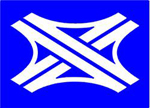 Sud
A6
A1
Bucuresti Jilava

Giurgiu via DN 5

1000 m
Jilava
5
Giurgiului   Sector 5
E85
5
Directii Giurgiu Pitesti
Arad
Timisoara
Sibiu
Craiova
Alexandria
[Speaker Notes: Distances à contrôler]
Bucuresti SudGiurgiuPitesti
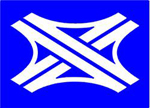 Sud
A6
A1
Bucuresti Jilava

Giurgiu via DN 5
Jilava
5
Giurgiului   Sector 5
E85
5
8
Iesire
8
E81  A0   Ring Bucuresti
Giurgiu Pyce
Alexandria
Craiova
Pitesti
Bucuresti Sud  Vest
BG
Sud
Vest
E81 x E70
A6 x A0

Bucuresti Sud
3000 m
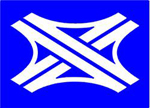 9
E81   A0
Ring Bucuresti
E70     A6
9
Giurgiu
Craiova
Bucuresti

2000 m
Arad
Pitesti
Bucuresti Bragadiru

2000 m
Magurele   Sector 5
Bragadiru
Directii Giurgiu Craiova
Turnu Severin
Alexandria
Ruse Pyce
Sofia
Nis
BG
BG
SRB
[Speaker Notes: Distances à contrôler]
E81   A0
Ring Bucuresti
E70     A6
9
Giurgiu
Craiova
Bucuresti

1000 m
Arad
Pitesti
Bucuresti Bragadiru

1000 m
Magurele   Sector 5
Bragadiru
E81 x E70
A6 x A0

Bucuresti Sud
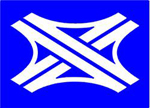 9
E81   A0
Ring Bucuresti
E70     A6
Giurgiu
Craiova
Bucuresti
Arad
Pitesti
Bucuresti Bragadiru
Magurele   Sector 5
Bragadiru
A0 x E70
E70   A6
E70     A6
Giurgiu
Ruse Pyce
Craiova
Singureni
Bucuresti
Magurele
BG
Sector 5
E81  A0   Ring Bucuresti
Arad
Pitesti
Ploiesti

Bucuresti Vest Nord
Otopeni Baneasa
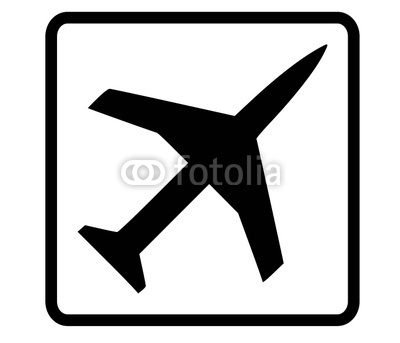 Vest
Nord
2000 m
10
Bucuresti Bragadiru
Bragadiru
6
Bucuresti VestPitestiPloiesti
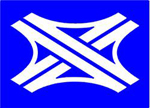 Vest
A1
A3
Bucuresti

Alexandria via DN 5
1000 m
6
Bragadiru   Ghencea
6
Bucuresti VestPitestiPloiesti
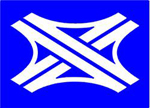 Vest
A1
A3
Bucuresti

Alexandria via DN 6
6
Bragadiru   Ghencea
6
10
Iesire
10
E81  A0   Ring Bucuresti
Arad
Pitesti
Ploiesti

Bucuresti Vest Nord
Otopeni Baneasa
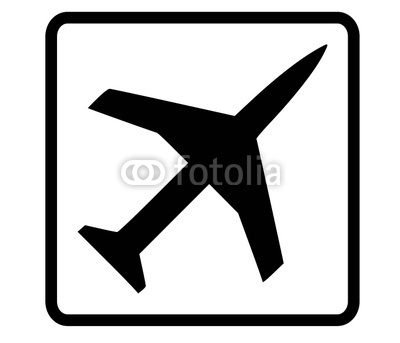 Vest
Nord
E81 x A0
A1 x A0

Bucuresti Vest
3000 m
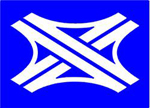 11
E81    A1
A0  Ring Bucuresti
11
Arad
Pitesti
Bucuresti

2000 m
Ploiesti
Suceava

Bucuresti  Chitila

2000 m
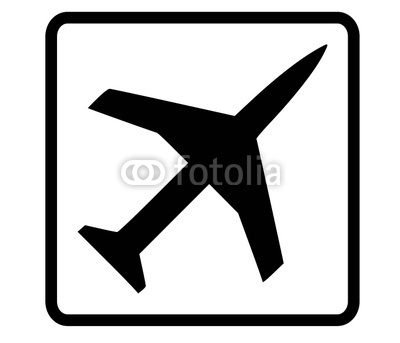 Otopeni Baneasa
Cotroceni  Drumul Taberei
Chitila
Directii Arad Pitesti
Szeged
Timisoara
Deva
Sibiu
Belgrad Beograd
HU
SRB
[Speaker Notes: Distances à contrôler]
E81    A1
A0  Ring Bucuresti
11
Arad
Pitesti
Bucuresti

1000 m
Ploiesti
Suceava

Bucuresti  Chitila

1000 m
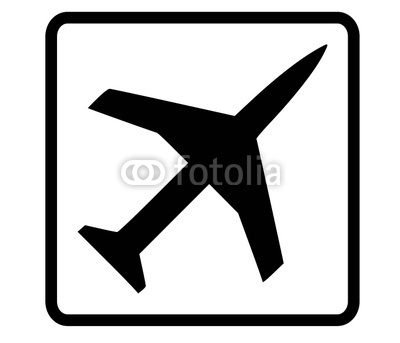 Otopeni Baneasa
Cotroceni  Drumul Taberei
Chitila
E81 x A0
A1 x A0

Bucuresti Vest
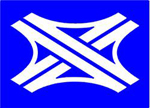 11
A0  Ring Bucuresti
E81     A1
Arad
Pitesti
Bucuresti
Ploiesti
Suceava

Bucuresti  Chitila
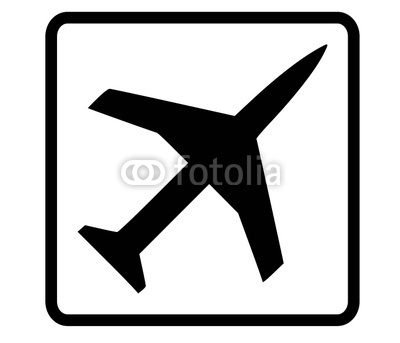 Otopeni Baneasa
Cotroceni
Chitila
Drumul Taberei
E81     A1
A1
Arad
Pitesti
Bolintin Deal
Bucuresti
Cotroceni
Drumul Taberei
Sector 6
Errata 1

Aux designers de réaliser des panneaux rationnels, efficients, lisibles, aérés, esthétiques,
       aux contours et liserés standardisés, adéquats et fonctionnels.